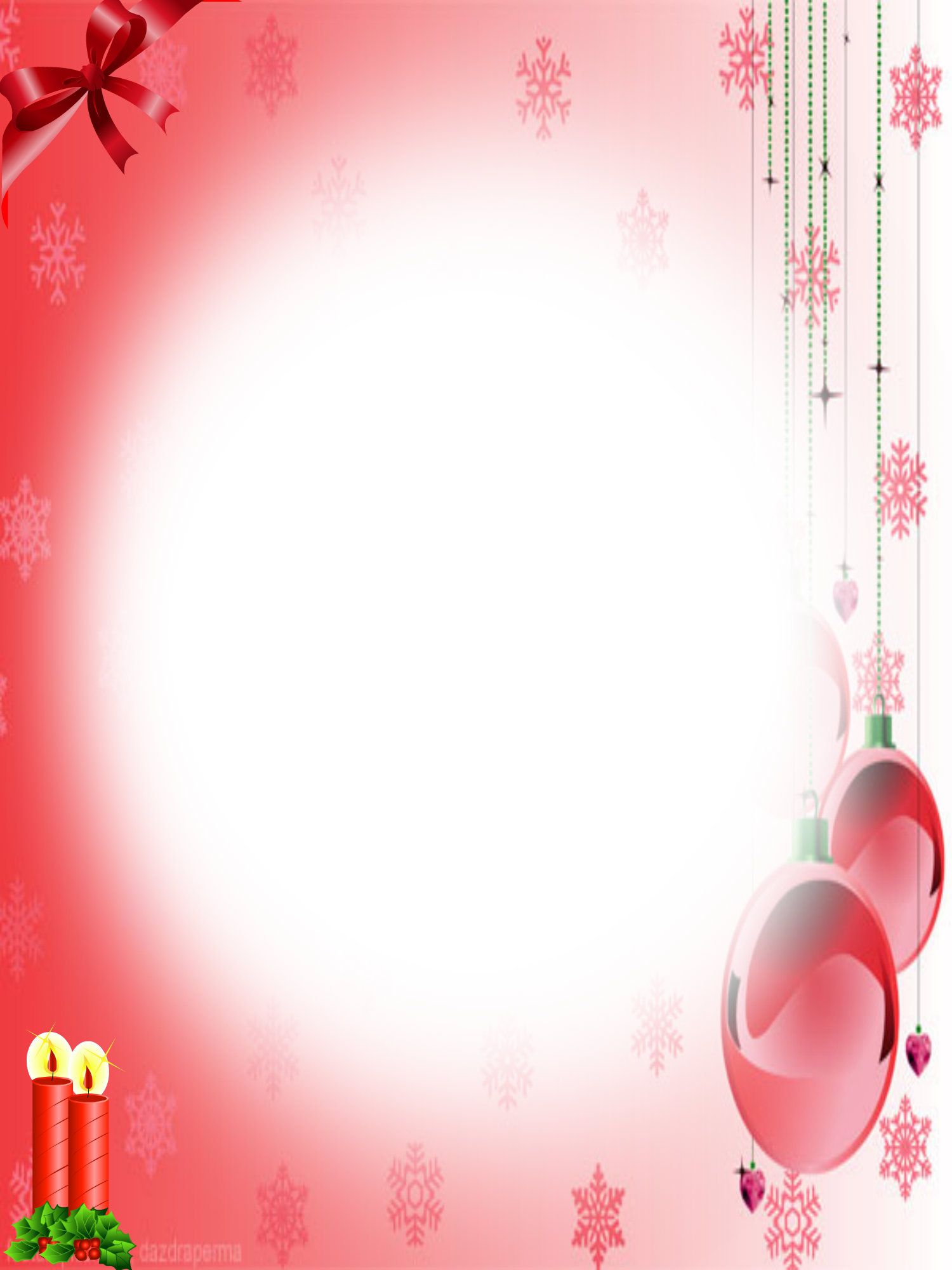 CHRISTMAS PROGRAM
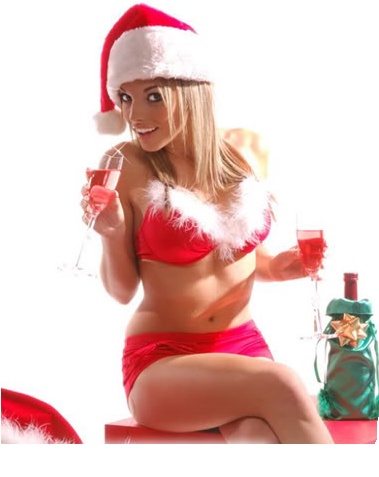 11.30h 	Animation Kid’s Xmas Parade at the beach area 
15.00h 	Santa clause distribute the  presents for Children  in our amphitheater 	
……………………………..
18.00h
Reception Cocktail                   
19.00h	
Buffet opening time
19.00h	
Live band 
21.00h	
Belly dancer  show 
21.00h	
Xmas Tombola 
22.00h	
Live band